Festival Poster Project
Graphic Design
Mrs. Lacks
Task
Create a poster for a music festival.  You may use any genre and any collection of bands/musicians within that genre – dead or alive. 

Use elements and principles of design to create mood/emotion and to inform and attract an audience
Requirements
1 8.5 X 11 Poster

Design on a grid

At least three colors (consider meaning)

At least two typefaces 

Information: time, place, ticket information, performances (at least 3 bands/musicians)

You may work individually, or with one other person.
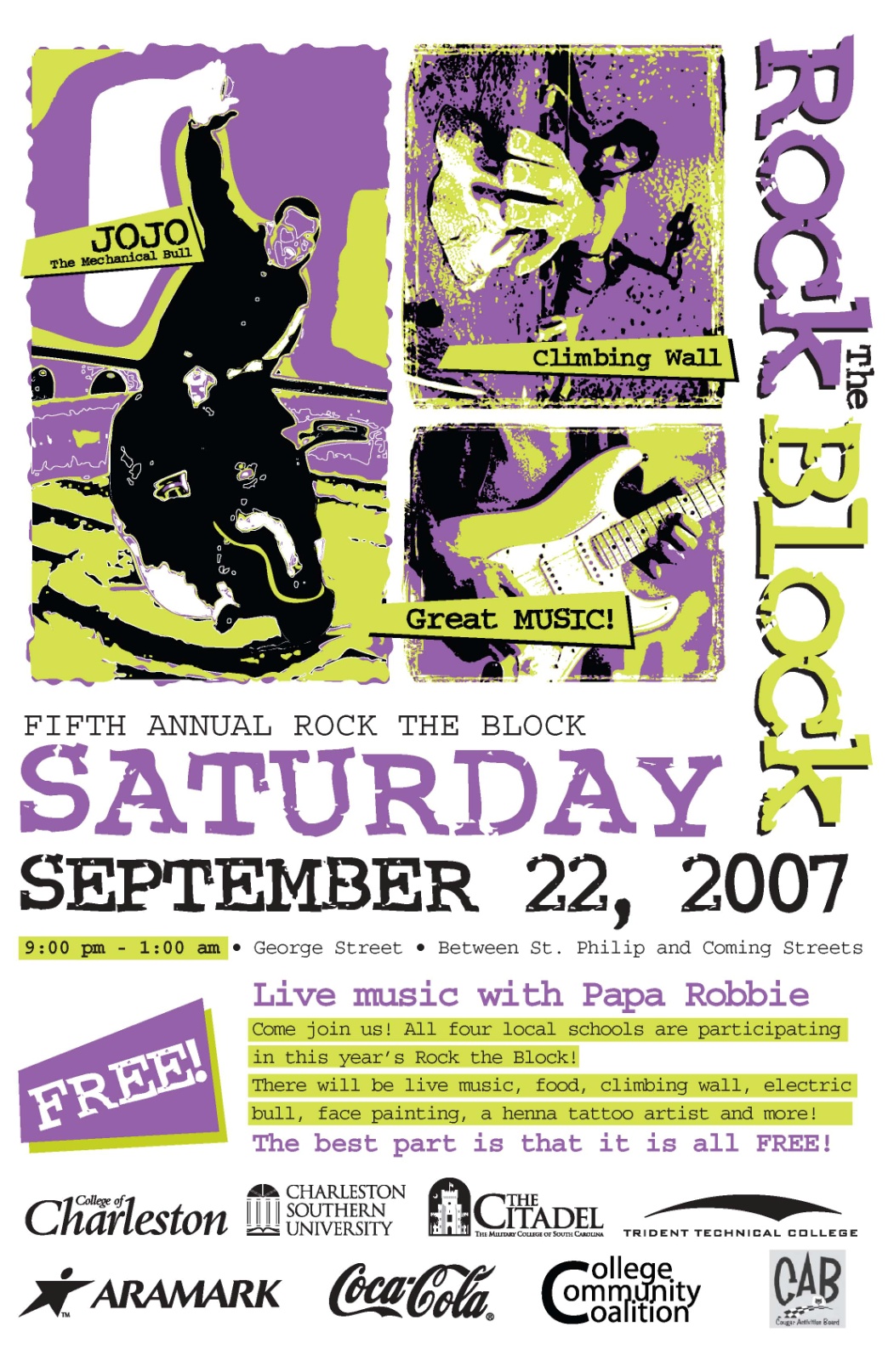 Unity or Chaos?
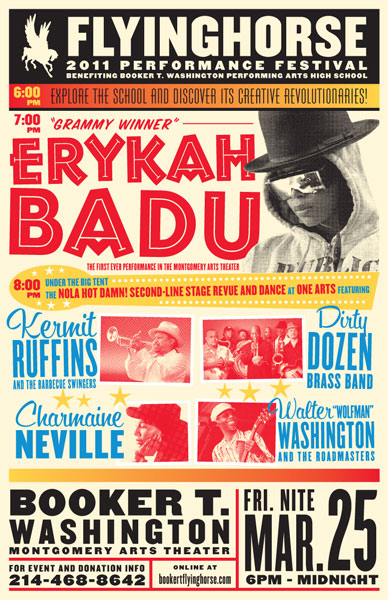 Unity or Chaos?
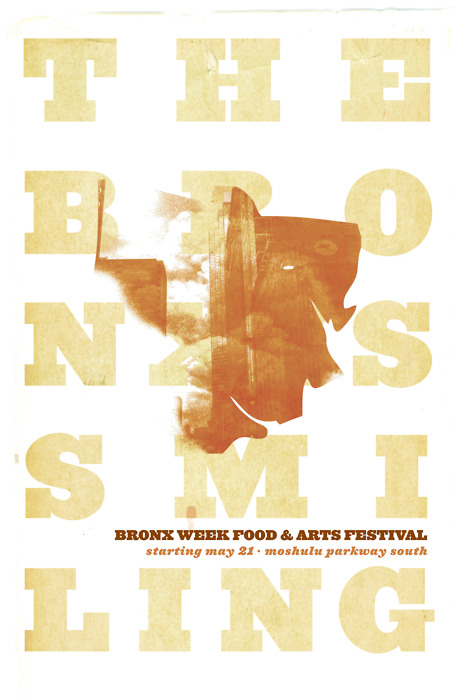 Simple or adequate?
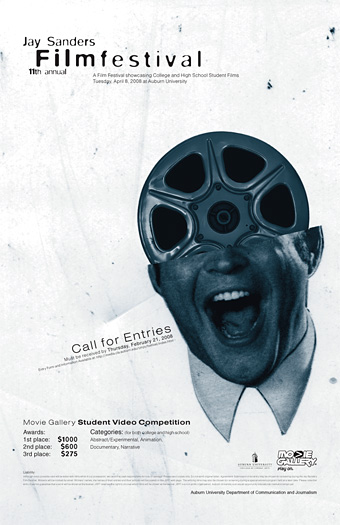 Emotion?
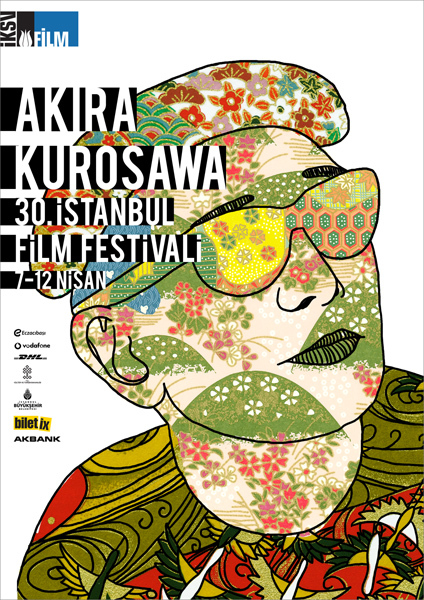 Emotion?
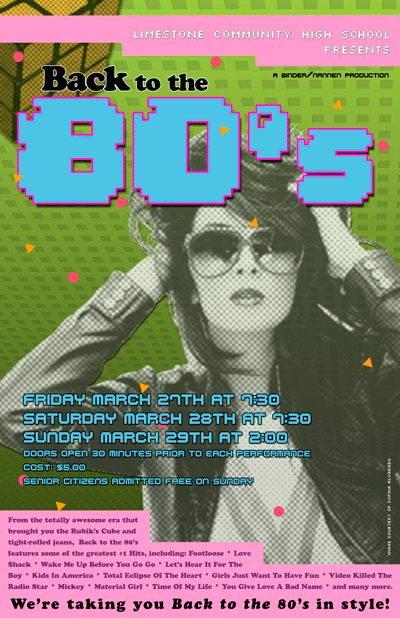 Genre?
Does the poster tell you without the text?
Examples/Inspiration
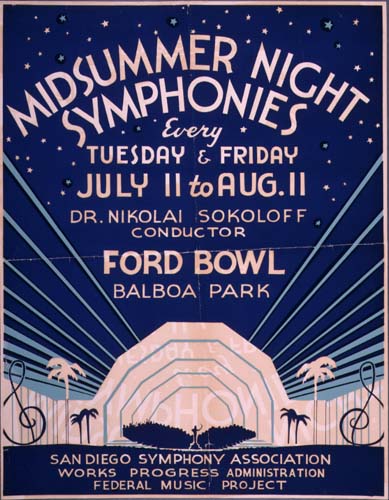 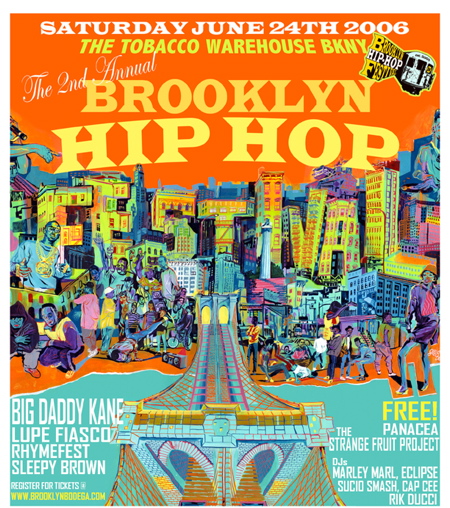 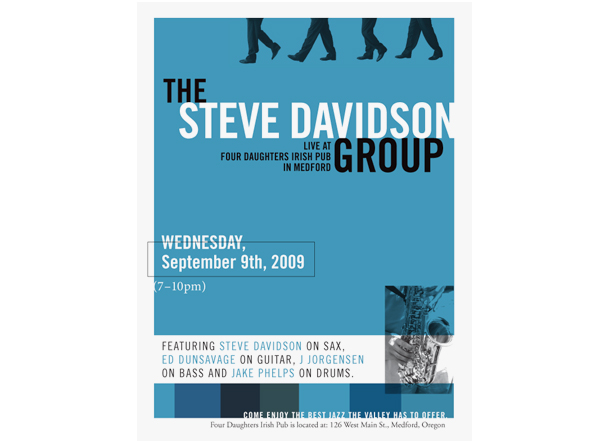 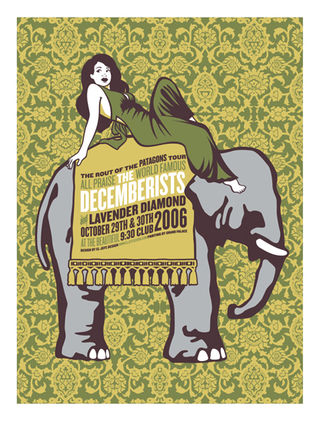 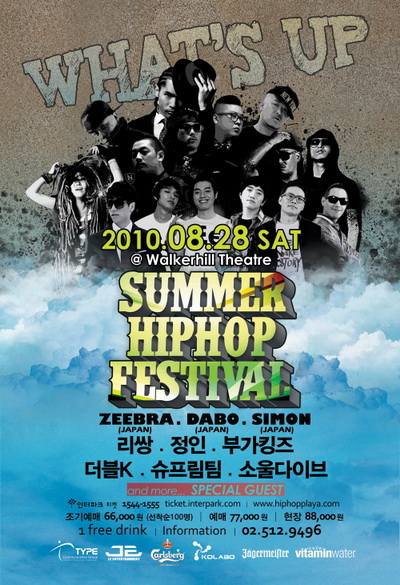 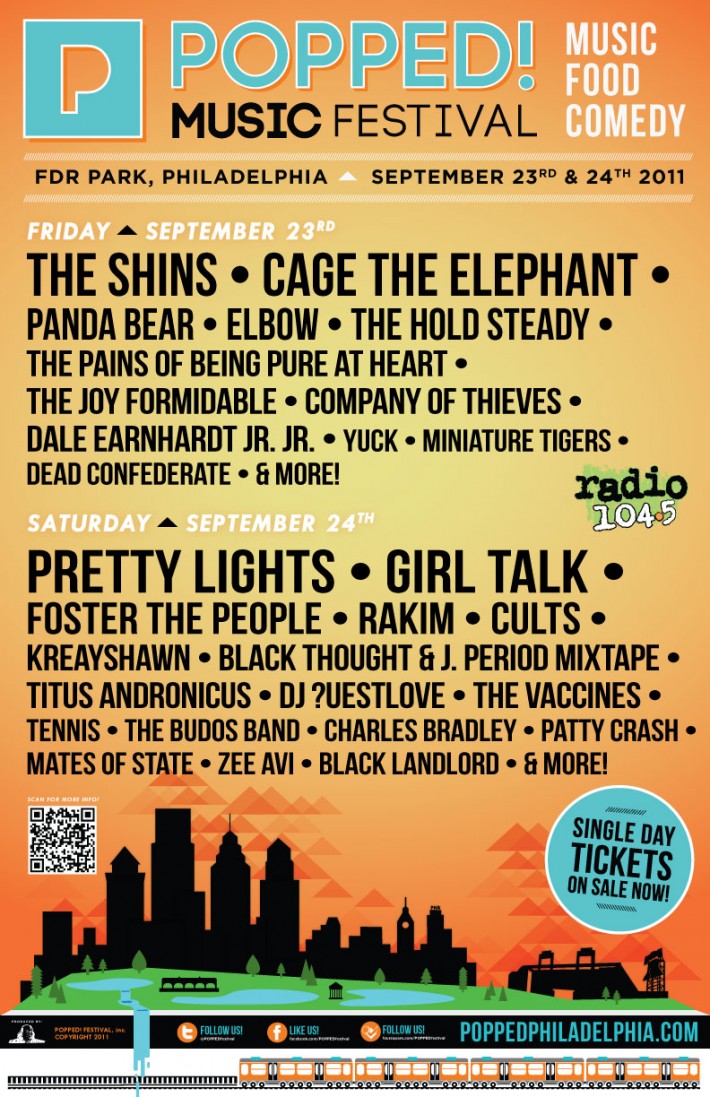 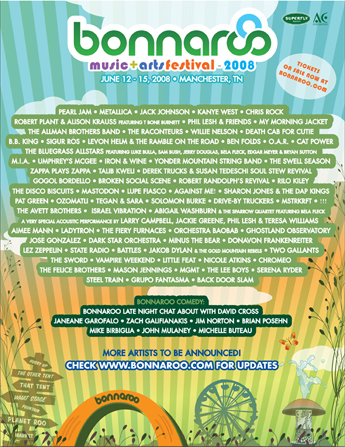 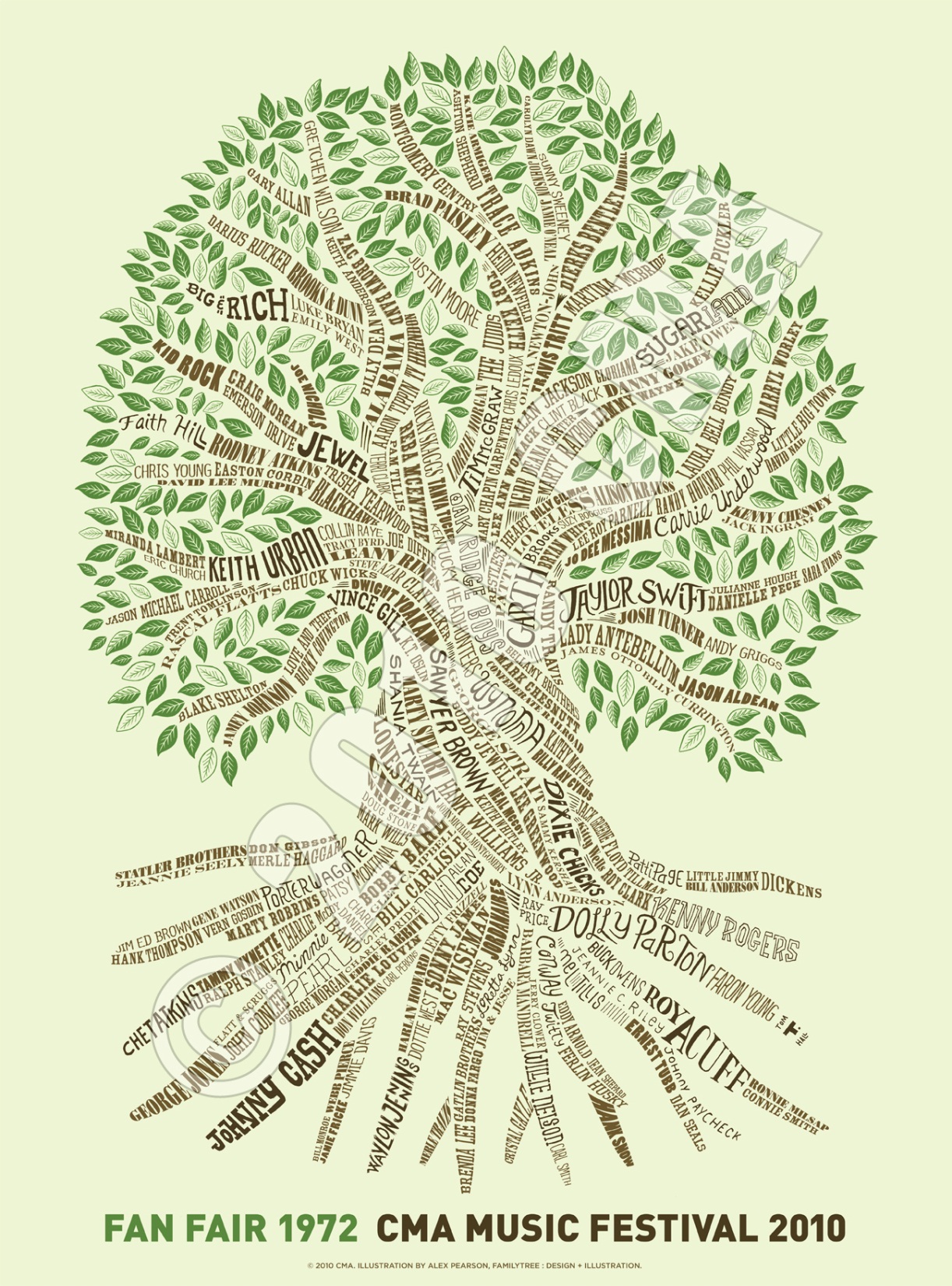 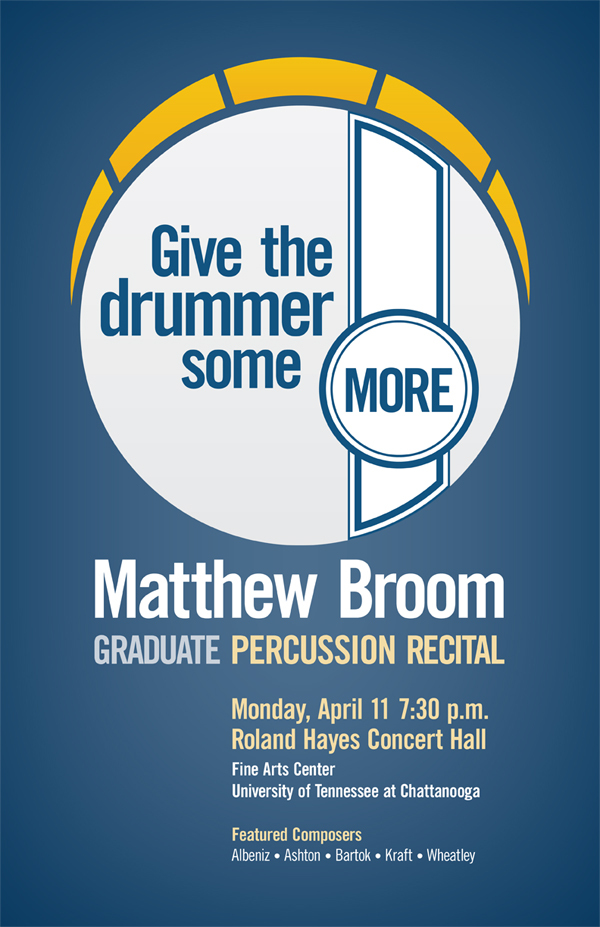 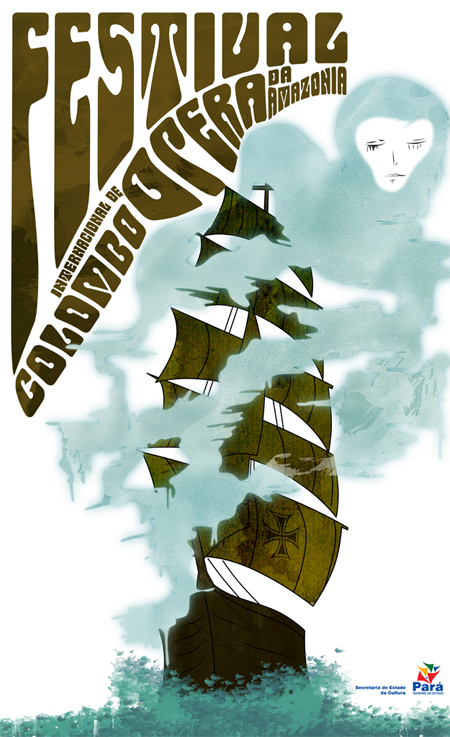 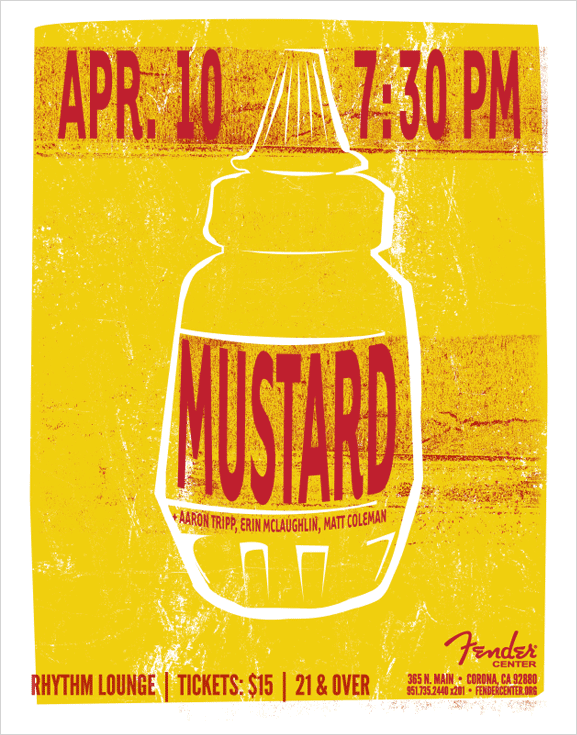 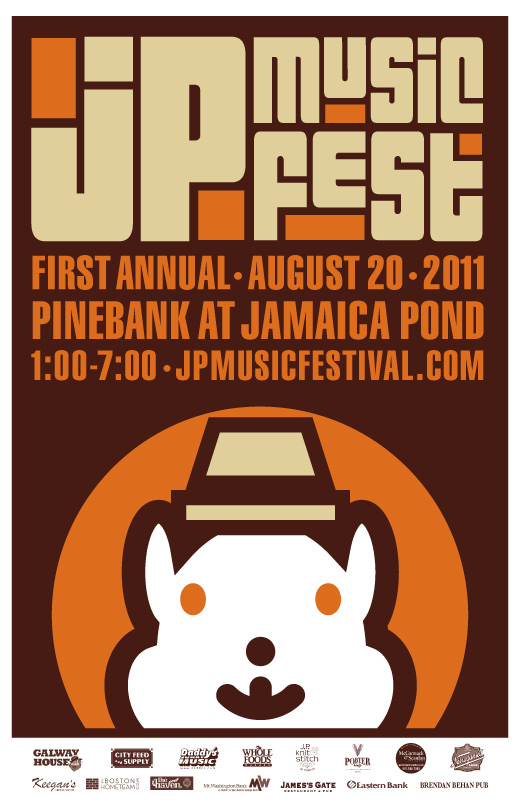 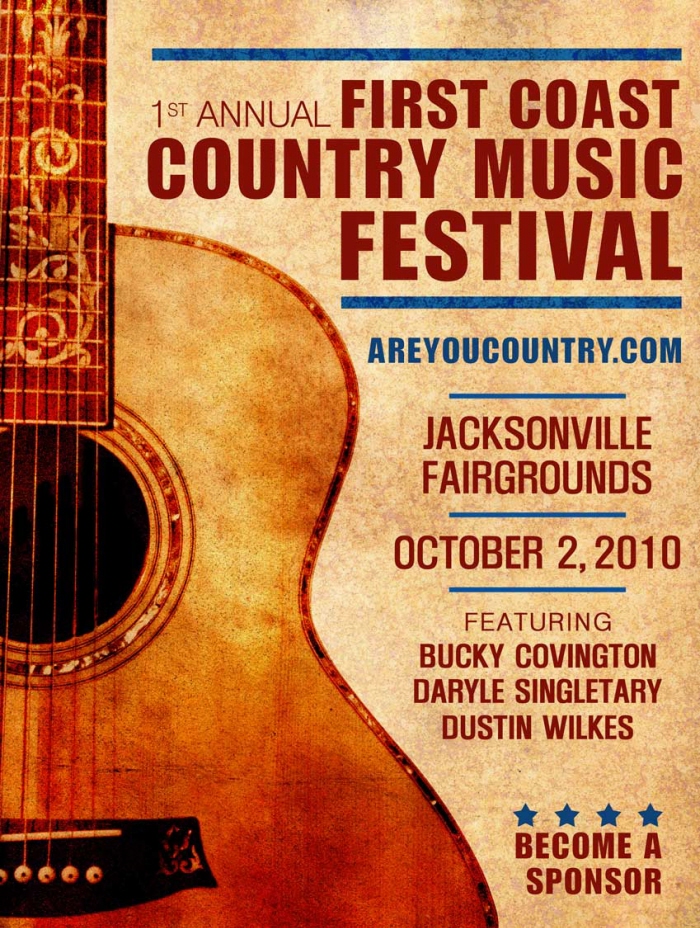